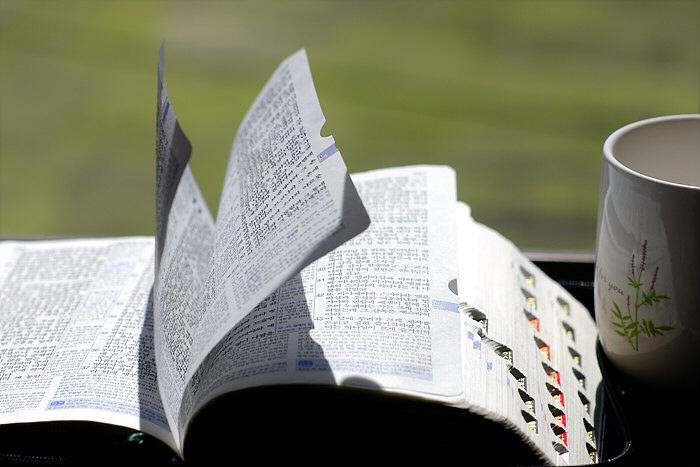 교독문
116번
(구주강림 2)
교독문 116번 – 구주강림 2
이새의 줄기에서 한 싹이 나며
그 뿌리에서 한 가지가 나서
결실할 것이요
그의 위에 여호와의 영
곧 지혜와 총명의 영이요
모략과 재능의 영이요
교독문 116번 – 구주강림 2
지식과 여호와를 경외하는 영이 강림하시리니
그가 여호와를 경외함으로
즐거움을 삼을 것이며
교독문 116번 – 구주강림 2
그의 눈에 보이는 대로 심판하지 아니하며 그의 귀에 들리는 대로 판단하지 아니하며
공의로 가난한 자를 심판하며 정직으로 세상의 겸손한 자를 판단할 것이며
교독문 116번 – 구주강림 2
그의 입의 막대기로 세상을 치며
그의 입술의 기운으로 악인을 죽일 것이며
공의로 그의 허리띠를 삼으며
성실로 그의 몸의 띠를 삼으리라
교독문 116번 – 구주강림 2
그 때에 이리가 어린 양과 함께 살며
표범이 어린 염소와 함께 누우며
송아지와 어린 사자와 살진 짐승이
함께 있어 어린 아이에게 끌리며
교독문 116번 – 구주강림 2
암소와 곰이 함께 먹으며
그것들의 새끼가 함께 엎드리며
사자가 소처럼 풀을 먹을 것이며
젖 먹는 아이가
독사의 구멍에서 장난하며
젖 뗀 어린 아이가
독사의 굴에 손을 넣을 것이라
교독문 116번 – 구주강림 2
내 거룩한 산 모든 곳에서
해 됨도 없고 상함도 없을 것이니
이는 물이 바다를 덮음같이 여호와를 아는 지식이
세상에 충만할 것임이니라
교독문 116번 – 구주강림 2
그 날에 이새의 뿌리에서 한 싹이 나서
만민의 기치로 설 것이요
열방이 그에게로 돌아오리니
그가 거한 곳이 영화로우리라
<아 멘>